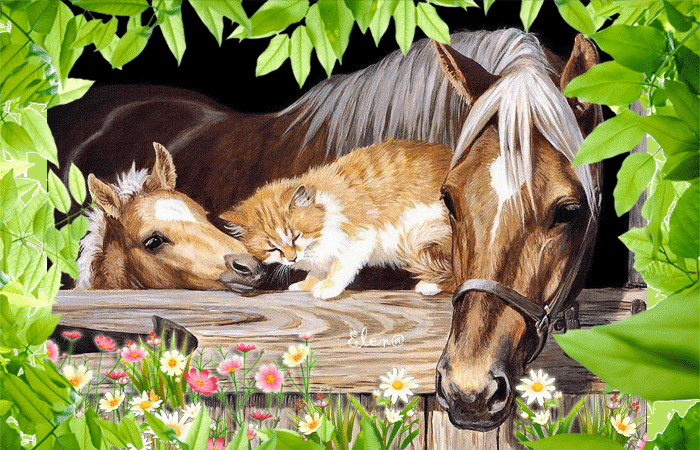 6 раунд
«Мир животных»
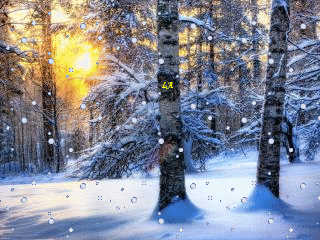 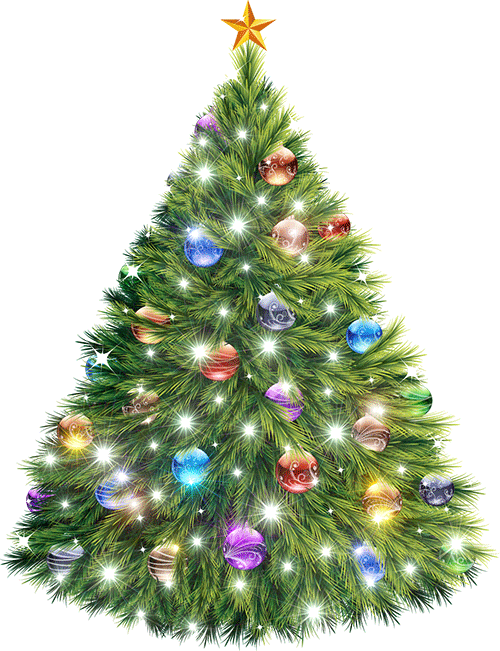 7 раунд
«Болельщик не робей, выручай скорей детей»
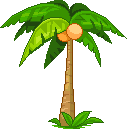 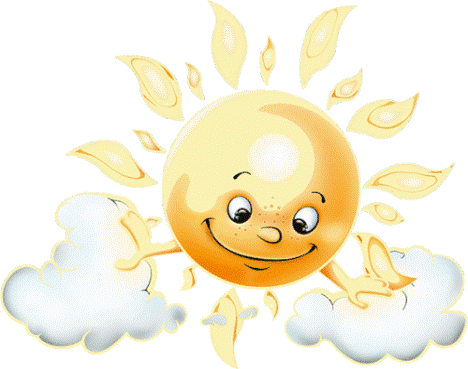 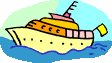 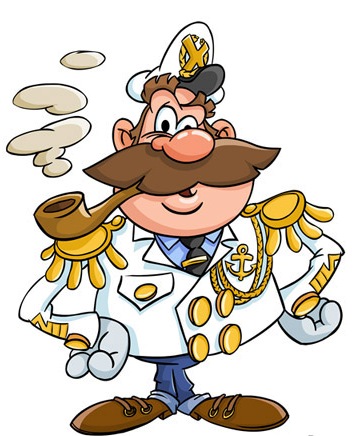 8раунд
«Капитанский»
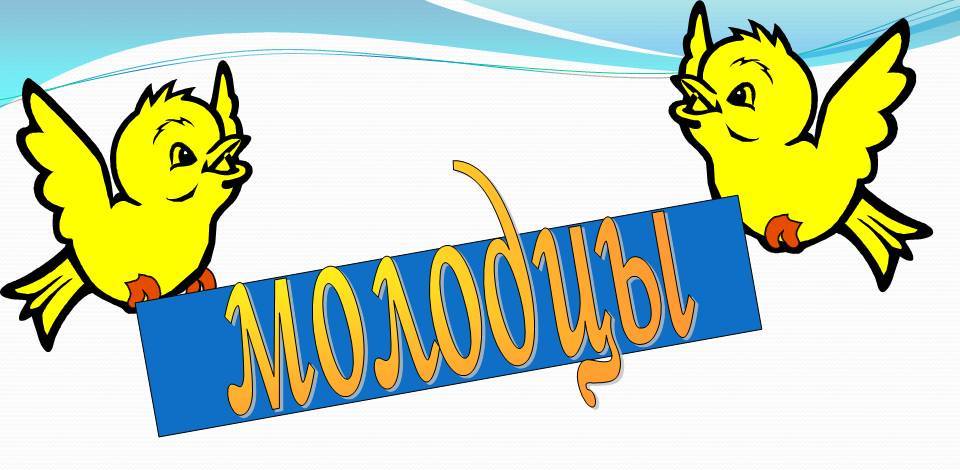 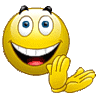 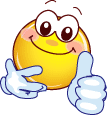